Regionale fagprosedyrer
Primærhelsetjenesten og spesialisthelsetjenesten benytter i dag ulike systemer for fagprosedyrer og mangler ofte tilgang til hverandres prosedyrer
Fagprosedyrer som omhandler samme tilstand varierer mellom sykehus
Sykehusene har samme system (EQS), men systemene er ikke koblet sammen
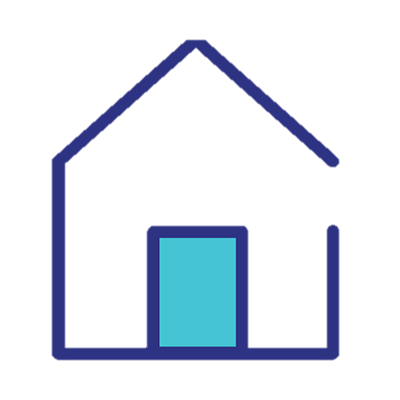 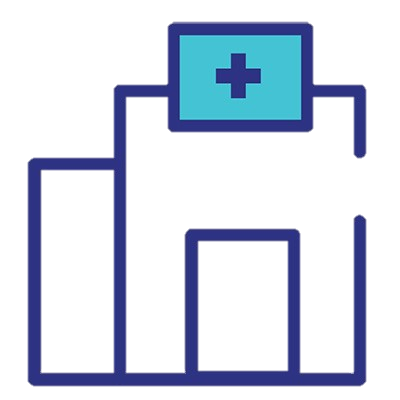 Det er behov for å ha like prosedyrer, slik at primærhelsetjenesten også kan benytte prosedyrene som informasjon om hva som foregår i sykehusene
Det vil bygges inn omforente regionale fagprosedyrer i Helseplattformen
Fagprosedyrene er utarbeidet av de ulike fagmiljøene i regionen
Fagprosedyrene legges i en regional prosedyrebank
Dette betyr at prosedyrene vil være like og tilgjengelige for alle som benytter Helseplattformen
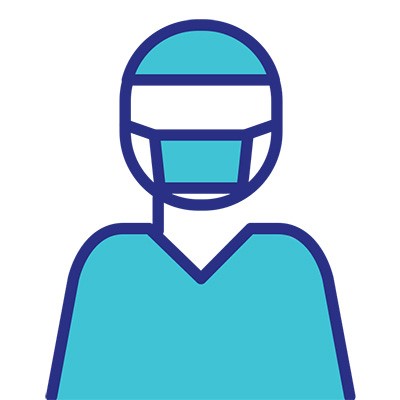 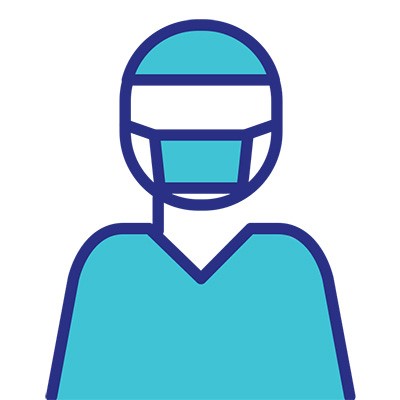 Regional prosedyrebank

Oppdateres fortløpende med fagprosedyrer det er konsensus om i fagmiljøene
Prosedyrene lenkes fra den regionale prosedyrebanken til Helseplattformen
Prosedyrene kobles tilbake til sykehusene sine EQSer, og vil være like i sykehusene sine EQSer
BANK
EQS
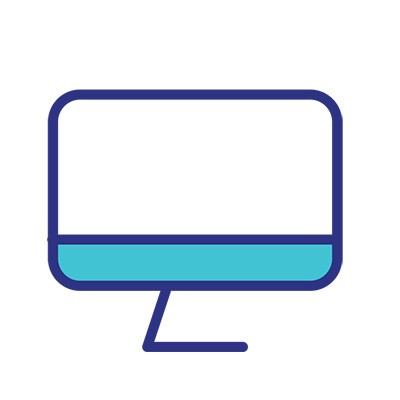 Regional prosedyrebank – revidering av prosedyrer

Prosedyrene revideres kun i den regionale prosedyrebanken
Prosedyrene vil da automatisk bli oppdatert i Helseplattformen og i sykehusene sine EQSer i en og samme operasjon
BANK
EQS
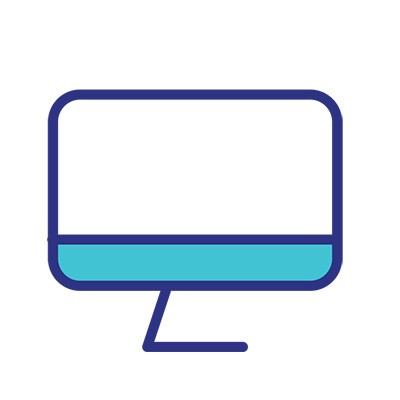 For at arbeidet med regionale prosedyrer skal få best mulig effekt må

konsensusgruppene og fagledernettverk jobbe kontinuerlig med faglig enighet om viktige fagprosedyrer
sykehusene unngå å opprette egne lokale prosedyrer der det finnes regionale prosedyrer
de regionale prosedyrene utarbeides slik at de ikke inneholder henvisning til lokale forhold på det enkelte sykehus, som for eksempel telefonnummer, beskrivelse av lokasjon osv
BANK
EQS
EQS
EQS
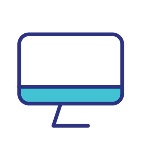 Oppsummering

Regionale prosedyrer som er besluttet av fagpersoner i regionen vil harmonisere behandlingstilbudet i regionen
Leger og andre behandlere i kommunehelsetjenesten vil ha tilgang til sykehusprosedyrer som angår deres pasienter og brukere i Helseplattformen
Revidering av regionale prosedyrer skjer i prosedyrebanken med automatisk oppdaterte prosedyrer tilgjengelig i Helseplattformen og i EQSene